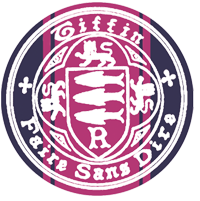 IGCSE Solving Equations
Dr J Frost (jfrost@tiffin.kingston.sch.uk)
Objectives: From the specification:
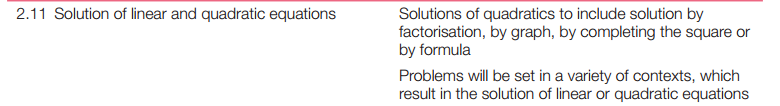 Last modified: 23rd August 2015
What makes this topic Further-mathsey?
There is no new material relative to the normal GCSE.
Here are types of questions that tend to come up:
Solving linear equations
Use of the quadratic formula
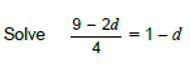 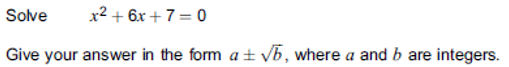 Operators
Equations involving algebraic fractions
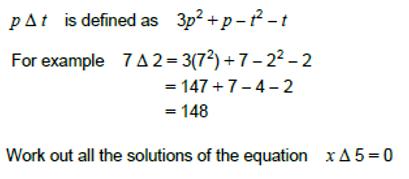 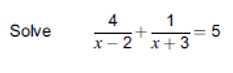 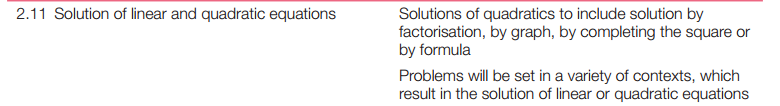 RECAP :: Linear and other simple equations
Set 1 Paper 2
June 2013 Paper 1
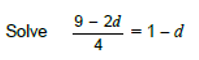 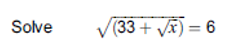 ?
?
Bro Tip: Remember we ‘cross multiply’ if we just have a fraction on each side.
Set 4 Paper 2
Set 4 Paper 2
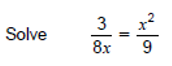 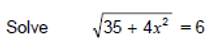 ?
?
RECAP :: Use of the quadratic formula
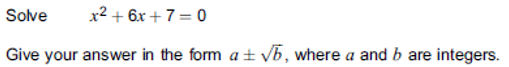 ?
RECAP :: Algebraic fractions in equations
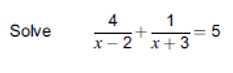 First Step ?
Simply combine any fractions into one.
?
Test Your Understanding
?
Defined Operators
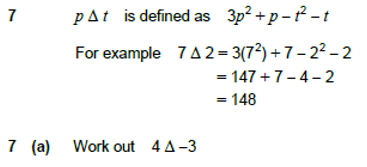 ?
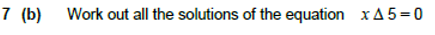 ?
Test Your Understanding
Jan 2013 Paper 1
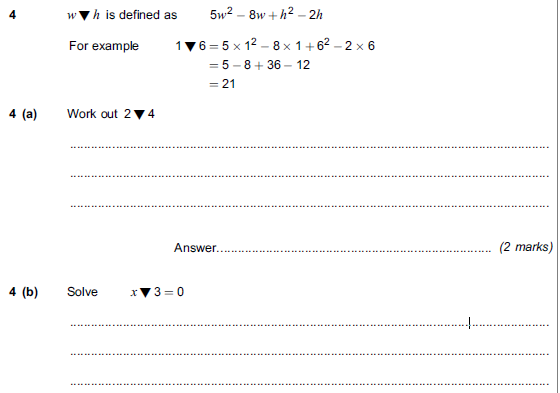 ?
?
Exercises
?
?
1
7
?
2
8
?
3
4
?
?
?
9
5
?
?
?
6
?
10
?
?